Identification of 
Extreme Case Studies
Using CA LOCA2-Hybrid Projections
Dan Cayan  Josh Mumford  Lu Su  Julie Kalansky   David Pierce        
Scripps Institution of Oceanography     UCSD
CEC contract   EPC-20-006
November 5, 2024
Extreme Case Study Identification
Database of extremes based on the LOCA2-Hybrid Models
Received feedback from CEC, IOUs, and downstream grants 
User can decide on region, duration time period, SSP
Basins: Northern, Central and Southern
Time periods: 1950-2014, 2015-2040, 2041 -2070, 2071-2100
Tmax, Tmin, and Precipitation
GCMs that are also WRF-dynamically downscaled are indicated;  these could be investigated via dynamically consistent variables
2
Climate Extremes
         historical,  early-,  mid-,  late-21st Century
Drought: Driest 1, 2, 3, 5, 10 water years
Wet: Wettest , 2, 3, 5, 10 water years
Cold Snap: Lowest 1, 2, 3, 7, 14, 30 day average Tmin temperature 
Heatwave: Highest 1, 2, 3, 7, 14, 30 day average Tmax temperature 
Flood: Wettest 1, 2, 3, 7, 14, 30 day accumulated precipitation
2 year Drought and 1 day max Temperature 
And,  associated Extreme Runoff and other VIC Hydrologic Model Variables for selected cases and special regions
3
3-day max values are increasing, especially in Runoff
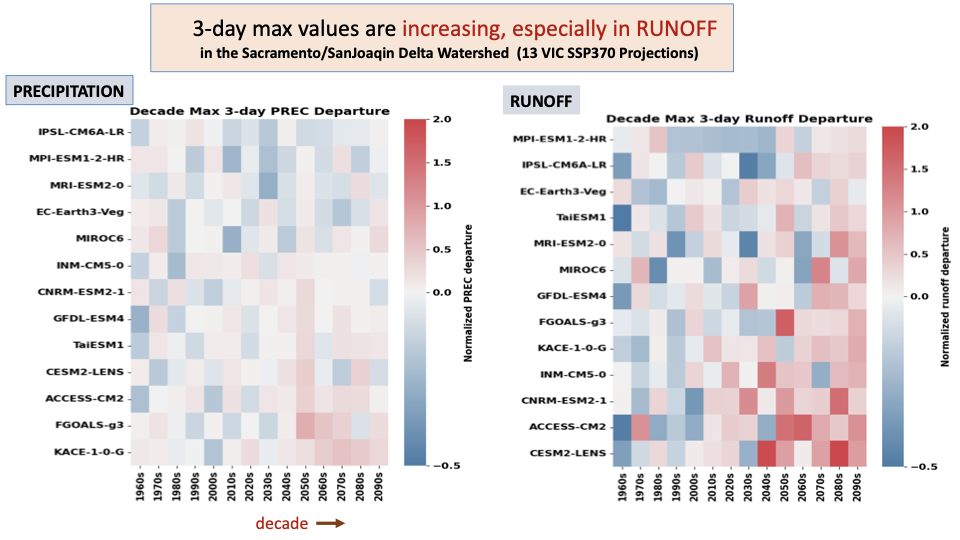 Lu Su
4
Climate warming is reducing annual runoff
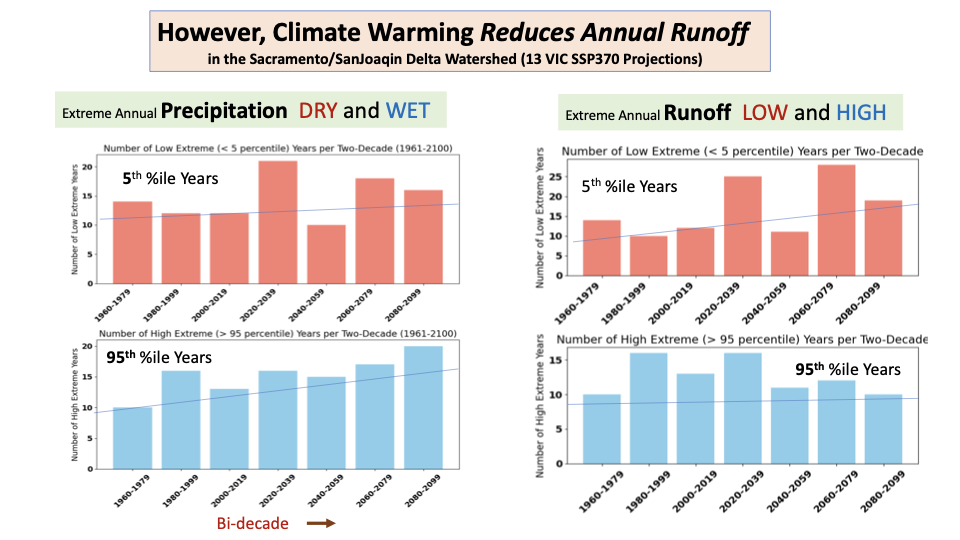 Lu Su
5
Thank you!